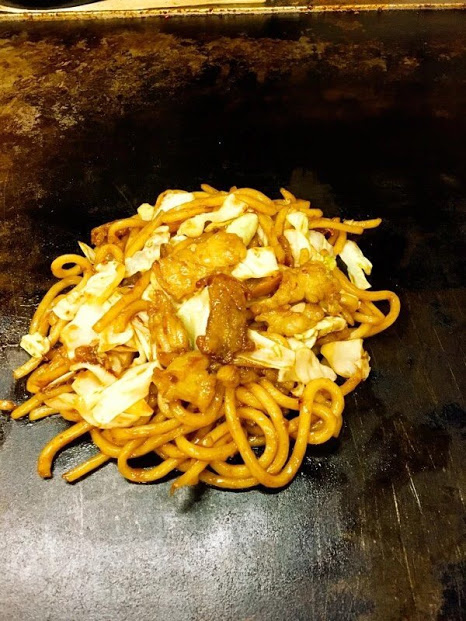 Menu
１１９０円
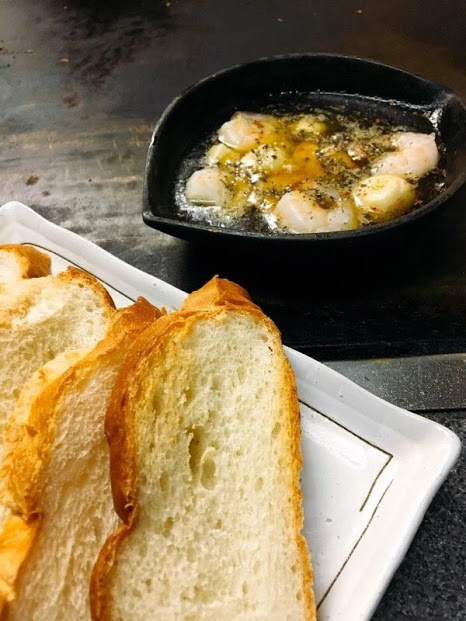 ホルモン焼きうどん
アヒージョ
牛すじのアヒージョ・・・・・・１０９０円
鶏もものアヒージョ・・・・・・・８９０円
エビとホタテのアヒージョ・・・１２５０円
各種
パン２枚　９０円
パンのはしっこ(１ヶ)　３０円